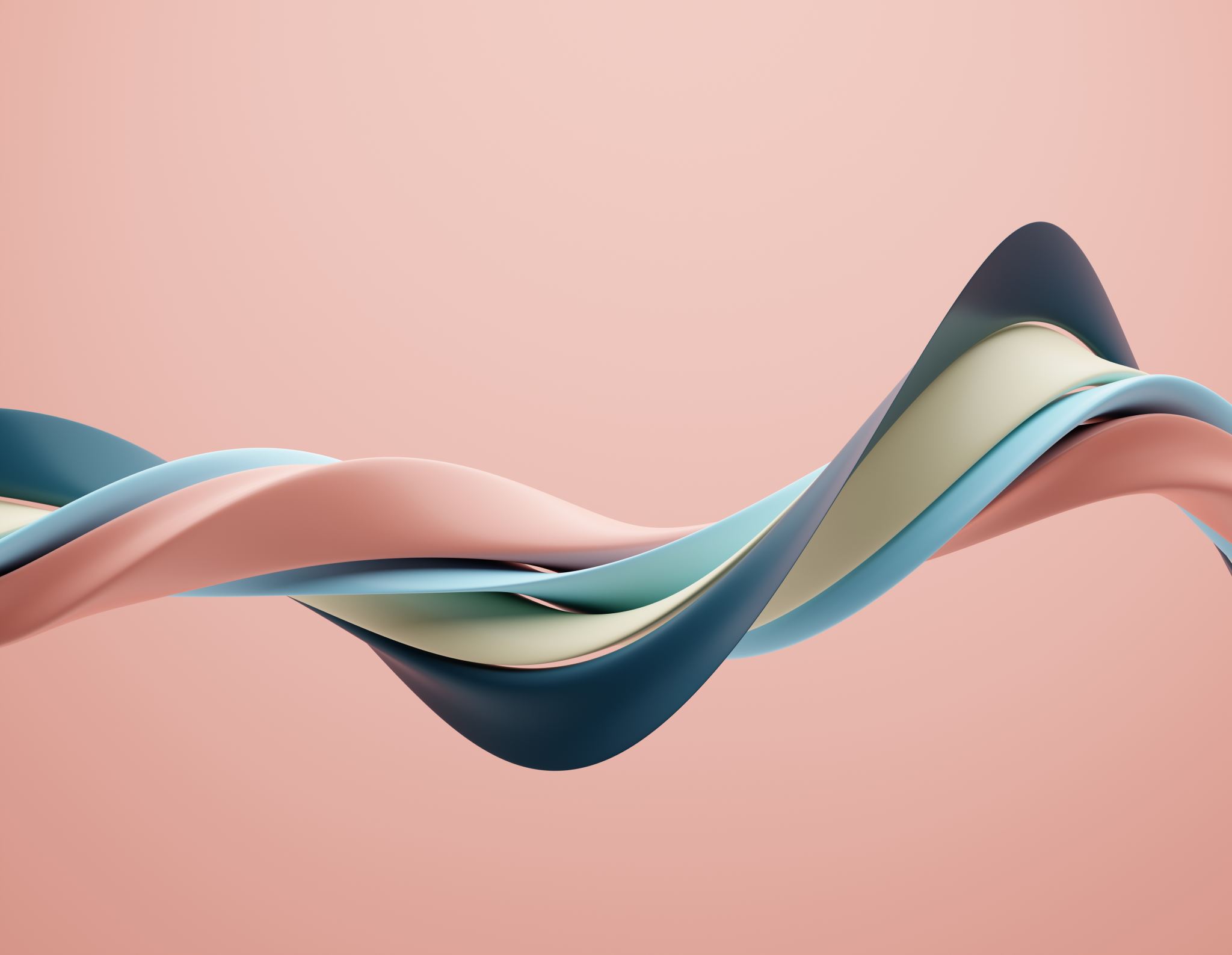 A Simple Model to Explain A Photon
Maajida  Murdock
Randallstown High School
Morgan State. University
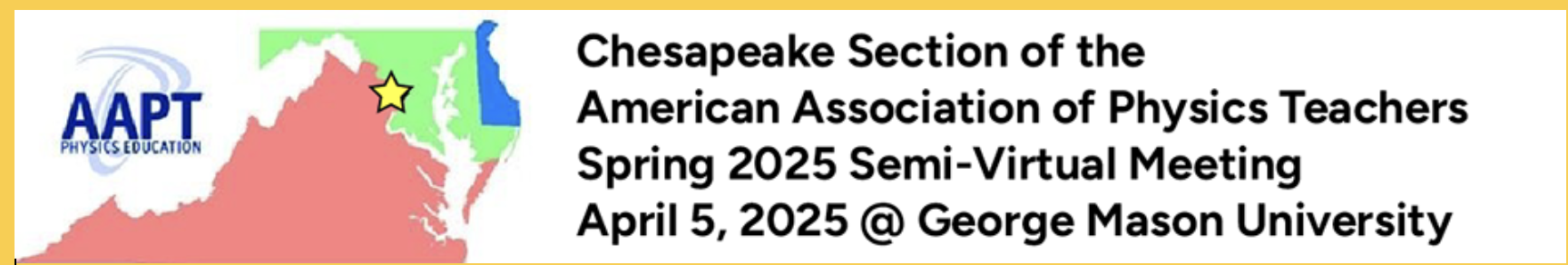 Abstract
I will present a model that illustrates the behavior of photons for K-12 students. The model of the photon I used combines both the 'wave' and 'particle' nature of light. We will incorporate a hands-on activity using pipe cleaners to represent the wave properties, while play dough will symbolize energy. We will share our experiences teaching this model and highlight some observations we made with students in grades 6 to 12. Additionally, we will demonstrate how this model utilizes the matching photon properties and discuss its limitations.
Art Picture:Two image/One picture
Materials
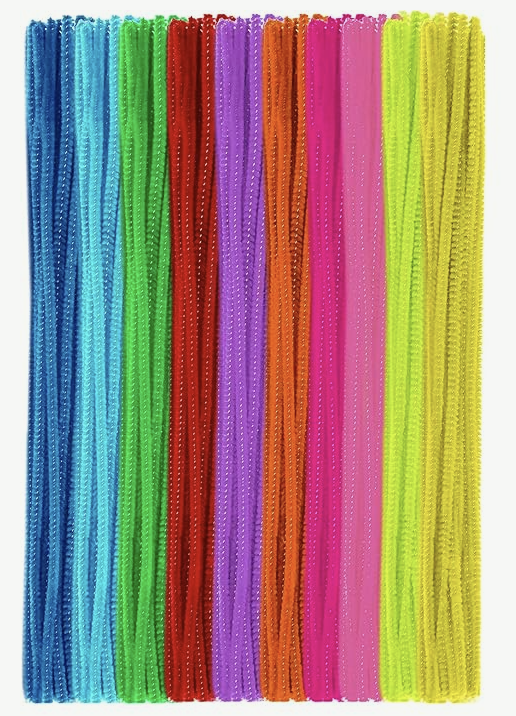 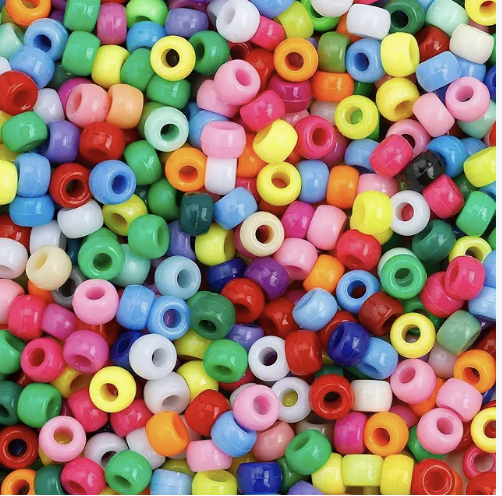 Pipe cleaners
Hair Beads
Tape
Graph Paper
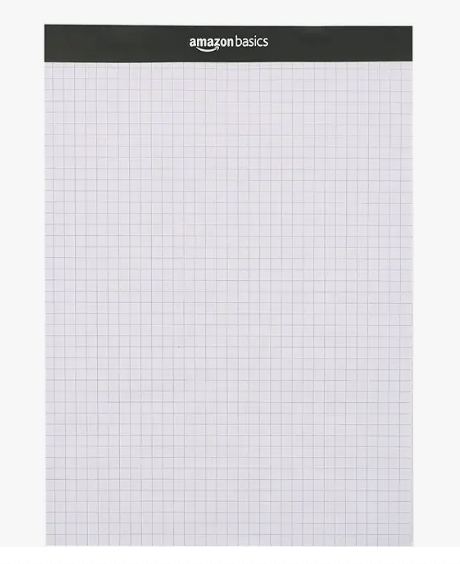 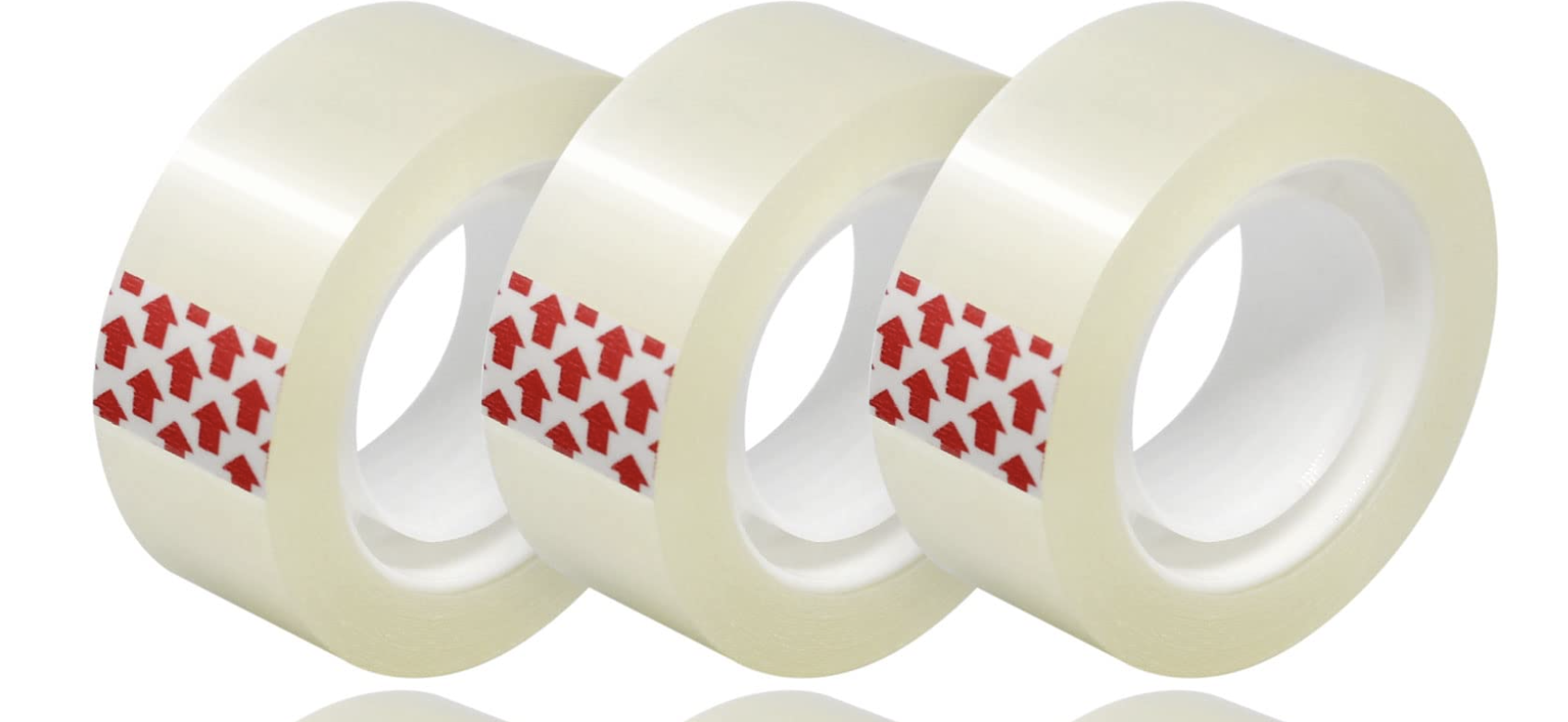 The simple model of the nature of a photon combines both the “waviness” and “bulletiness”
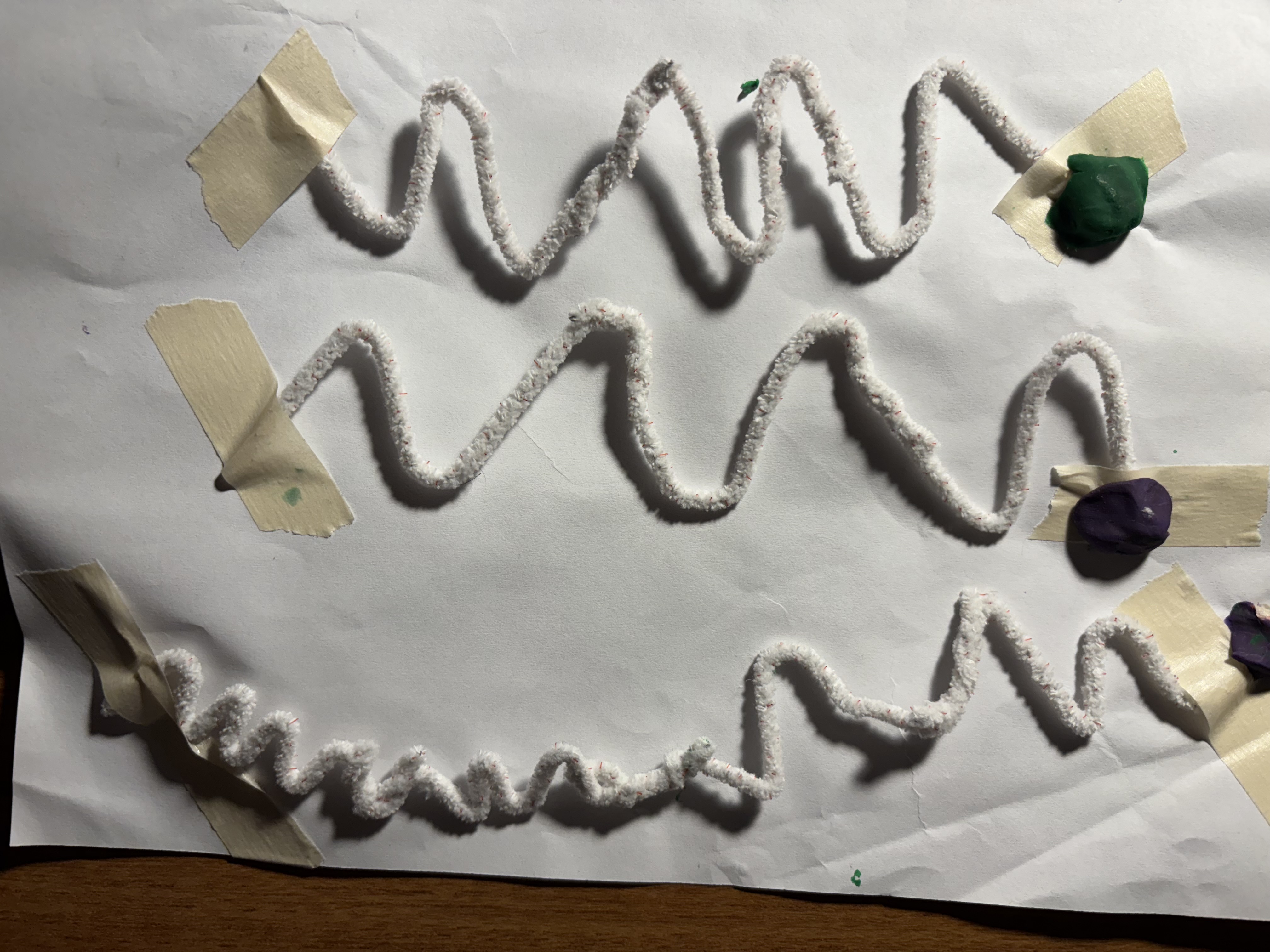 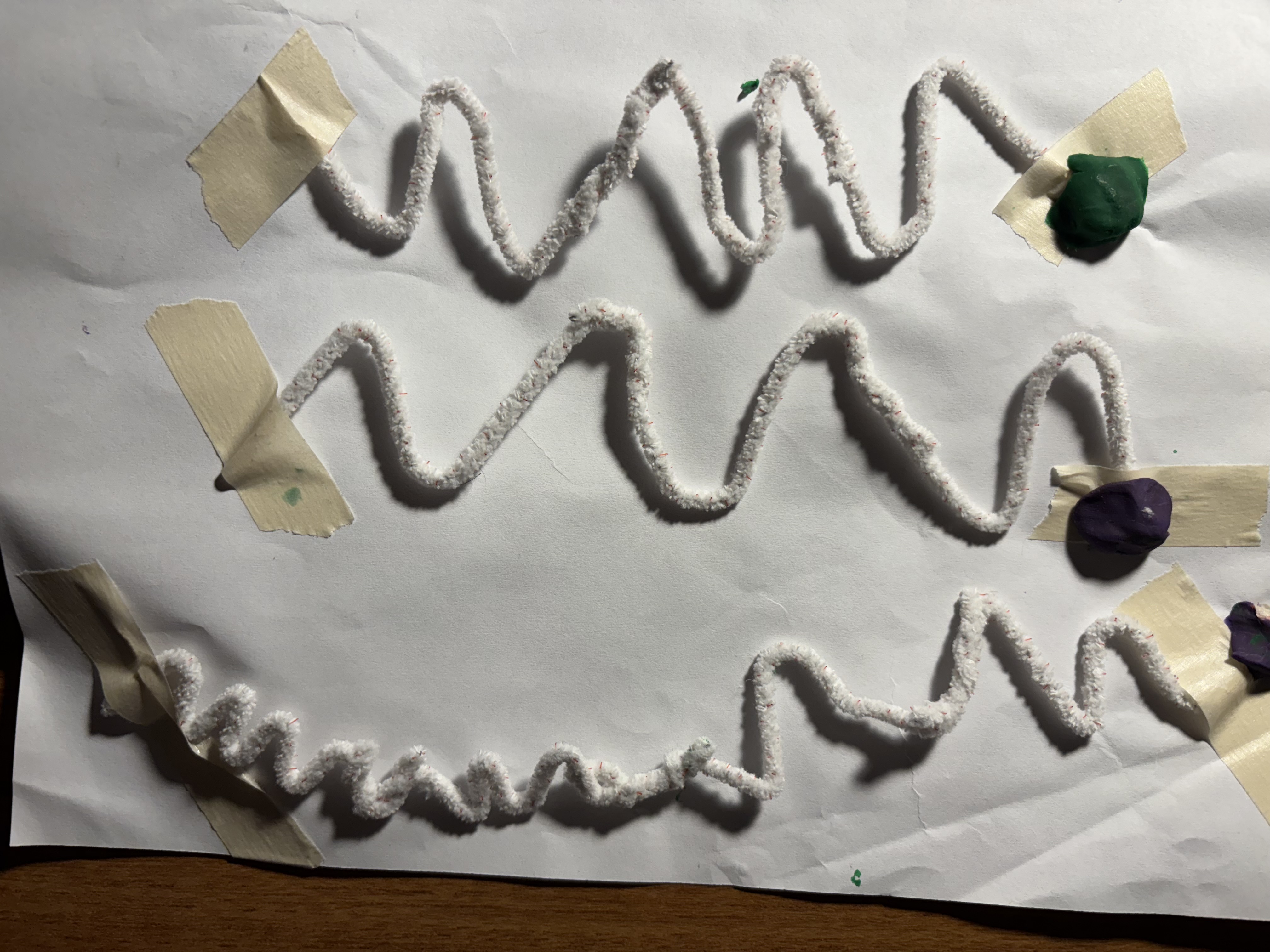 Thank you
Acknowledgment
Walbrook Enoch free Pratt library, Baltimore MD
The Einstein – The University of Western Australia
Randallstowns High School, BCPS Randallstown MD